ПРОЕКТИРОВАНИЕ ОПЕРЕЖАЮЩЕГО ОБРАЗОВАНИЯ
В КОНТЕКСТЕ НЕЛИНЕЙНОСТИ
ЧИСТОУСОВ
Владислав Анатольевич

кандидат педагогических наук, докторант

E-mail: vchistous@mail.ru
Научно-практический семинар 
«ОПЕРЕЖАЮЩЕЕ ПРОФЕССИОНАЛЬНОЕ ОБРАЗОВАНИЕ: ИННОВАЦИОННЫЕ МОДЕЛИ, СОДЕРЖАНИЕ, ТЕХНОЛОГИИ»
г.  Вятские Поляны, 19 мая 2017 г.
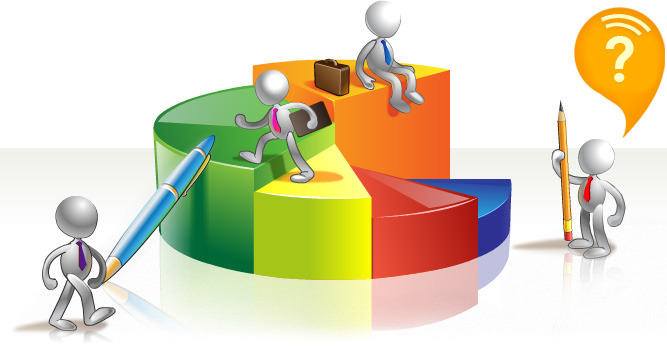 Единственное, что мы знаем о будущем, – там всё будет по-другому. Стараться предсказать будущее – всё равно, что ехать ночью по проселочной дороге без фар, глядя в заднее стекло. Лучший способ предсказать будущее – создать его самому. 

Питер Друкер
АКТУАЛИЗАЦИЯ ПРОБЛЕМЫ ПРОЕКТИРОВАНИЯ ОПЕРЕЖАЮЩЕГО ОБРАЗОВАНИЯ
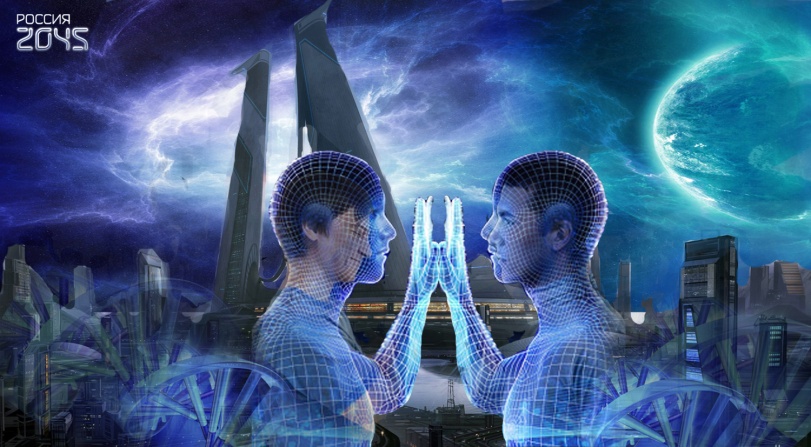 Обстоятельство 1.  
Нелинейные процессы, характеризующие развитие цивилизации.
Обстоятельство 2.  
Уменьшение времени полного жизненного цикла систем (изделий; программ) относительно времени полного жизненного цикла подготовки кадров в системе профессионального образования
Обстоятельство 3.  
Изменение функционала образования в динамике технологических укладов
ТЕРМИНЫ И ОПРЕДЕЛЕНИЯ
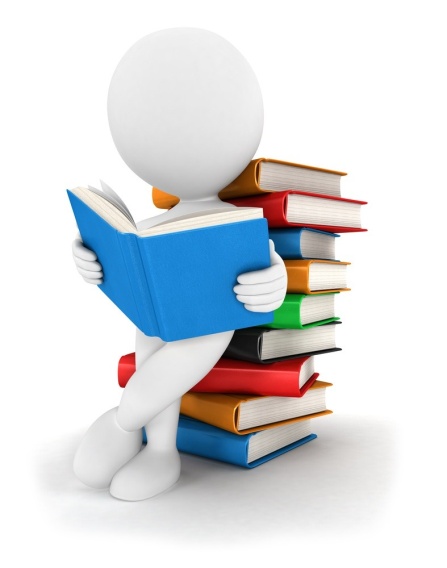 ОПЕРЕДИТЬ :
1. В прямом смысле: двигаясь в одном направлении с кем / чем-нибудь, оказаться впереди, обогнать, поспеть раньше .
2. В переносном смысле: превзойти, пойти дальше других в каком-нибудь отношении.

Толковый словарь русского языка
ИСПОЛЬЗОВАНИЕ ТЕРМИНА «ОПЕРЕЖЕНИЕ»
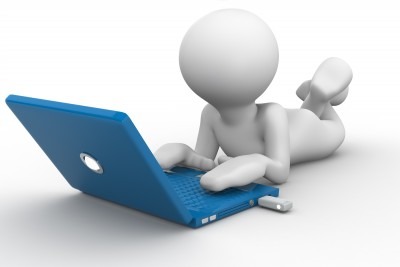 Применительно к науке:
нормативно-оперативное опережение;
практико-обеспечивающее опережение;

Применительно к образованию:
в глобальном смысле: без достаточных пояснений;
в социально-экономическом и профессионально-педагогическом смыслах: отражение связи целей, содержания, технологий реализуемых образовательных программ с перспективными процессами во внешней среде, с проблемами, возникающими  в деятельности выпускников;    
в методическом смысле: применение приема заблаговременного введения в рассмотрение элементов последующих учебных тем в процессе преподавания учебной дисциплины;
в личностном смысле: самосовершенствование субъектов образовательных систем;
в эволюционном смысле: развитие собственно опережающего образования
ИНТЕГРИРОВАННАЯ МОДЕЛЬ 1
ВРЕМЯ
М.Н. Скаткин 

Образование «может избежать отставания, если… будет ориентироваться не только на сегодняшние, но и на завтрашние запросы жизни» 

Б.С. Гершунский

«С одной стороны, любая система образования должна «вырастать» из исторически складывающихся, преемственных и весьма медленно сменяющих друг друга образовательных парадигм и доктрин, а, с другой, – она должна быть естественно прогностичной, устремленной в будущее, поскольку выпускники учебных заведений любого типа должны будут жить и трудиться в существенно новых условиях, отличных от условий их … учебной деятельности»
ОБРАЗОВАНИЕ
Сопоставление феноменов:
«Образование»
«Время»
ИНТЕГРИРОВАННАЯ МОДЕЛЬ 2
ОБРАЗОВАНИЕ 2
Ю.П. Похолков

«Опережающим инженерным образованием будем считать высшее профессиональное в области техники и технологий, организованное на базе передовых научных, научно-технических разработок и образовательных технологий, позволяющее подготавливать высококлассных специалистов и команды профессионалов, обладающих исключительными компетенциями и способностью эффективно использовать их в практической инженерной деятельности»
ОБРАЗОВАНИЕ 1
Сопоставление феноменов:
«Образование 1»  (опережающее)
«Образование 2» (традиционное)
ИНТЕГРИРОВАННАЯ МОДЕЛЬ 3
ЗНАНИЕ 1
ЗНАНИЕ 2
А.И. Субетто

«Закон опережающего развития качества человека, качества образовательных систем в обществе и качества общественного интеллекта реализуется через системы принципов опережения:
первичного в учебном процессе;
двойного при подготовке профессорско-преподавательского состава;
тройного при подготовке кадров высшей квалификации, при проведении фундаментальных исследований.
Важнейшим из проявлений этих закона и принципов является закон опережения живого знания, транслируемого в образовательном процессе и получаемого специалистом, по отношению к знанию, овеществленному в технологиях, в производстве, в социальном и экономическом опыте»
III
II
I
ВРЕМЯ
Сопоставление феноменов 
в рамках многомерной модели:
Знание как субстрат деятельности;
Деятельность субъектов образования;
Время
ИНТЕГРИРОВАННАЯ МОДЕЛЬ 4
П.Н. Новиков; С.Я. Батышев

1. Опережающее профессиональное образование направлено на развитие у человека потенциальных природных способностей к активному, деятельностному, гуманистически ориентированному мышлению, формирование у него инновационного, преобразующего интеллекта, реализующегося в такой же активной, преобразующейся, деятельностной практике.
2. Профессиональное образование способствует постоянному повышению степени развития этих (природных) способностей с последующей их реализацией за счет оптимального сочетания и диверсификации каждой из основных составляющих обучения: 
содержания – путем постоянного приращения объема знаний на базе запрограммированного достаточного минимума (ядра знаний); 
образовательного процесса  –  путем выбора технологий и форм обучения, направленных прежде всего на развитие умения добывать знания, непрерывно приращивать их самообразованием, пользоваться ими в инновационном режиме; 
результата  –  прежде всего в форме социальной и профессиональной адаптивности. 
Прирост и развитие ядра знаний, его диверсификация происходит на следующих этапах профессионального образования: при получении профессионального образования впервые; при внутрипроизводственном профессиональном обучении; при профессиональном обучении безработных граждан и незанятого населения.
ИНТЕГРИРОВАННАЯ МОДЕЛЬ 4
ИННОВАЦИОННЫЙ ПРЕОБРАЗУЮЩИЙ ИНТЕЛЛЕКТ
ЯДРО ЗНАНИЙ
П.Н. Новиков; С.Я. Батышев

3. Содержание и характер профессионального образования должны соответствовать требованиям техники и технологиям, находящимся на стадии  проектирования. Количество работников высококвалифицированного, преимущественно умственного, труда должно опережать существующий спрос производства в кадрах данной квалификации. 
Развитие профессиональных знаний и умений должно происходить в целях повышения стоимости рабочей силы и развивающихся талантов (способностей) работников, способных давать высокие дивиденды индивидуального и общественного характера в течение длительного времени.
Обоснование аспектов:
Личностный (формирование инновационного (преобразующего) интеллекта)
Содержательный (ядро знаний, приращение знаний)
Проектировочный (содержание и характер профессионального образования должны соответствовать требованиям техники и технологиям, находящимся на стадии  проектирования)
ИНТЕГРИРОВАННАЯ МОДЕЛЬ 4
Прикладное развитие
М.В. Журавлева

«Актуальность опережающего профессионального образования продиктована необходимостью формирования инновационной экономики, поэтому его основной целью является удовлетворение потребности ее отраслей в прогностически ориентированных высококвалифицированных кадрах». 

Г.М. Гринберг, М.В. Лукьяненко

«Результатом» опережающего обучения «должен стать уровень образования студентов, удовлетворяющий потребностям государства, общества, личности».
ИНТЕГРИРОВАННАЯ МОДЕЛЬ 5
В.И. Загвязинский

Опережающее образование – «ориентир развития образования на среднесрочную и долговременную перспективу»; «такое образование … должно в идеале опережать развитие экономики и социальной сферы, иначе оно обречено вечно быть догоняющим. Оно должно ориентироваться не только на современный рынок труда… Образование призвано опережать традиционную массовую практику, опираясь на сочетание гуманистических традиций и новаторских технологий».
ИНТЕГРИРОВАННАЯ МОДЕЛЬ 5
ТЕХНОЛОГИИ
В.И. Загвязинский

«Понятие «опережающее» … характеризует содержательную сторону образовательных программ, форм организации учебного процесса, особенности применяемых обучающих технологий, которые должны обеспечить объем и структуру профессиональных знаний, характер мышления и уровень духовного развития личности, ориентированных на «завтрашний день». Является в определенном смысле моделью науки и передовой практики, отражает динамику научно-технического прогресса. В условиях рыночной экономики увеличивает конкурентоспособность рабочей силы, так как повышает ее качество за счет развития адаптивности, способности к непрерывному самообразованию, чувства нового и т.д.».
ОБРАЗОВАНИЕ
1. Моделирование областей профессиональной деятельности и профессионального образования, с ориентиром на АДАПТАЦИЮ выпускника к среде
2. Сопоставление феноменов:
«Образование»
«Технологии»
ИНТЕГРИРОВАННАЯ МОДЕЛЬ 5
Прикладное развитие (подготовка инженеров)
Р.С. Сафин, Е.А. Корчагин 
«Реализация идеи опережающего образования: опережающий уровень образования студентов по отношению к текущим проблемам производства; саморазвитие личности».

Н.А. Читалин, А.Р. Камалеева, В.С. Щербаков
Опережающее инженерное образование есть совокупность аспектов: стратегическое опережение (долгосрочная прогностика на базе фундаментальных исследований); тактическое опережение (подготовка к поиску перспективных технико-технологических решений на основе методологии инженерной деятельности); операциональное опережение (подготовка к освоению следующего поколения технологий). 

М.А. Поливанов 
«Целью опережающего образования является формирование у будущих специалистов высокого уровня их общей и профессиональной образованности, вооружение их методологией деятельности, позволяющей адаптироваться в условиях непрерывного развития науки и техники. Современный инженер должен быть готов к освоению новых перспективных направлений в области высоких и прорывных технологий»
ИНТЕГРИРОВАННАЯ МОДЕЛЬ 5
Прикладное развитие (подготовка педагогов)
В.М. Приходько, З.С. Сазонова
«Предпосылкой обеспечения опережающей профессиональной подготовки бакалавров, магистров, специалистов и кадров высшей квалификации должна стать профессионально-педагогическая подготовка всех членов преподавательских коллективов вузов, соответствующая как текущим, так и проектируемым требованиям государства, работодателей и международного профессионального сообщества»; «Система опережающей подготовки должна быть адаптивной, способной перестраиваться» 

И.Ю. Степанова
«Стратегическая ориентация на опережение предполагает разворачивание теоретической и практической подготовки с учетом установки на позитивные изменения в ценностных ориентациях студентов, взаимосвязанности формирования общекультурных и профессиональных компетенций, норм поведения и общения как необходимых факторов для успешного решения задач  профессиональной деятельности педагога в ближайшей перспективе, … предусматривается восполнение дефицитов сформированных компетенций с позиций отдаленной перспективы профессиональной деятельности» 

Е.В. Бондаревская
«Опережающий подход в образовании означает ориентацию на подготовку педагогов, умеющих работать с процессами развития, обладающих творческими способностями и способностями к инновациям»
ИНТЕГРИРОВАННАЯ МОДЕЛЬ 6
Р.С. Сафин, Е.А. Корчагин
«Опережающая подготовка кадров по новым перспективным … профессиям» 

В.М. Кутузов, Н.В. Лысенко, С.О. Шапошников
«Современное инженерное образование должно быть прогнозно-опережающим по отношению к динамично изменяющимся технологиям по профилю специальности. Учитывая, что в современном производстве появился термин «опережающие технологии» … принципиально новые технологии, обеспечивающие лидерство на мировом рынке, новое инженерное образование должно опережать «опережающие технологии»» 

Р.Г. Стронгин, Е.В. Чупрунов
В современных условиях (период действия технологий меньше периода подготовки кадров) «задачей университетов становится опережение в осознании перспективных потребностей в кадровом сопровождении развития и упреждающее введение соответствующих образовательных программ»
ТЕХНОЛОГИИ
ОБРАЗОВАНИЕ
1. Моделирование областей профессиональной деятельности, профессионального образования, с ориентиром на КАДРОВОЕ СОПРОВОЖДЕНИЕ процессов в среде.
2. Сопоставление феноменов:
«Образование»;
«Технологии»
ПАРАДОКС СОВРЕМЕННОГО СОСТОЯНИЯ ТЕОРИИ ОПЕРЕЖАЮЩЕГО ОБРАЗОВАНИЯ
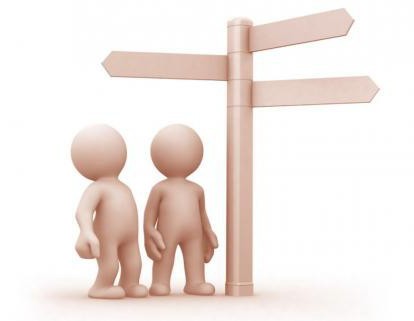 Ни широкий разброс опыта и представлений авторов, ни совокупность разработанных паттернов знания не создают четкого и ясного понимания  в вопросе: 
Как проектировать опережающее профессиональное образование в нелинейных условиях?
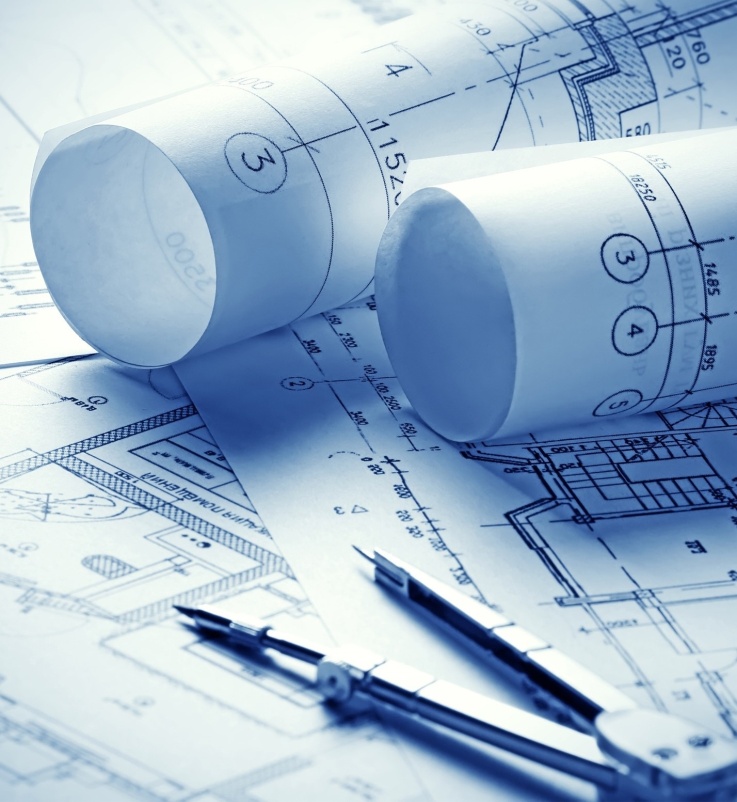 ПРОЕКТИРОВОЧНЫЕ РЕШЕНИЯ
МОДЕЛИ ПРОЕКТИРОВАНИЯ ОБРАЗОВАТЕЛЬНОГО ПРОЦЕССА 
В РАЗЛИЧНЫХ УСЛОВИЯХ СРЕДЫ
А. ДОГОНЯЮЩЕЕ ОБРАЗОВАНИЕ В УСЛОВИЯХ ЛИНЕЙНОГО РАЗВИТИЯ СРЕДЫ 
(ИНДУСТРИАЛЬНОЕ ОБРАЗОВАНИЕ)
Страта общенаучного и методологического знания
S1
1
Страта фундаментального знания
S2
1
Страта прикладного знания
S3
Страта жизненных циклов изделий
1
S4
ГРАДИЕНТ  ТРАНСЛЯЦИИ ЗНАНИЯ
1
2
3
4
5
6
7
S5
Страта образовательного процесса:
Пр
S51
Страта разработки образовательных программ
Страта подготовки педагогов к реализации образовательных программ
П
S52
Страта подготовки обучающихся
О
S53
1
Жизненный цикл подготовки кадров
1
2
3
4
5
6
7
© Чистоусов В.А.
Б. ОПЕРЕЖАЮЩЕЕ ОБРАЗОВАНИЕ В УСЛОВИЯХ НЕЛИНЕЙНОГО РАЗВИТИЯ СРЕДЫ 
(ПОСТИНДУСТРИАЛЬНОЕ ОБРАЗОВАНИЕ)
G
S1
1
2
3
4
5
6
7
8
S2
1
2
3
4
5
6
7
8
S3
1
2
3
4
5
6
7
S4
1
2
3
4
5
6
7
1
2
3
4
5
6
7
1
2
3
4
5
6
7
1
2
3
4
5
6
7
1
2
3
4
5
6
7
1
2
3
4
5
6
7
1
2
3
4
5
6
7
П
S52
S5
S51
Пр
О
S53
© Чистоусов В.А.
НЕЛИНЕЙНО-ДЕТЕРМИНИРОВАННОЕ ПРОЕКТИРОВАНИЕ
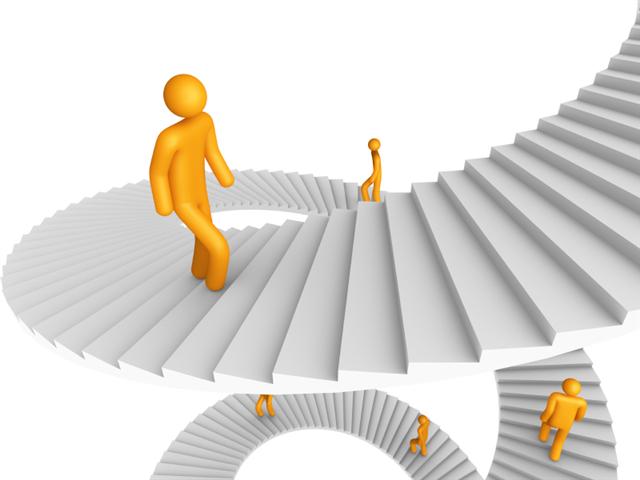 Нелинейно-детерминированное проектирование – системообразующий компонент деятельности субъектов и средство обеспечения успешности образовательных систем в условиях нелинейной динамики среды
© Чистоусов В.А.
ОСОБЕННОСТИ СПРОЕКТИРОВАННОЙ МОДЕЛИ ОПЕРЕЖАЮЩЕГО ОБРАЗОВАНИЯ
Организационно-проектировочный аспект

Трансформация образовательных организаций в формат самообучающихся
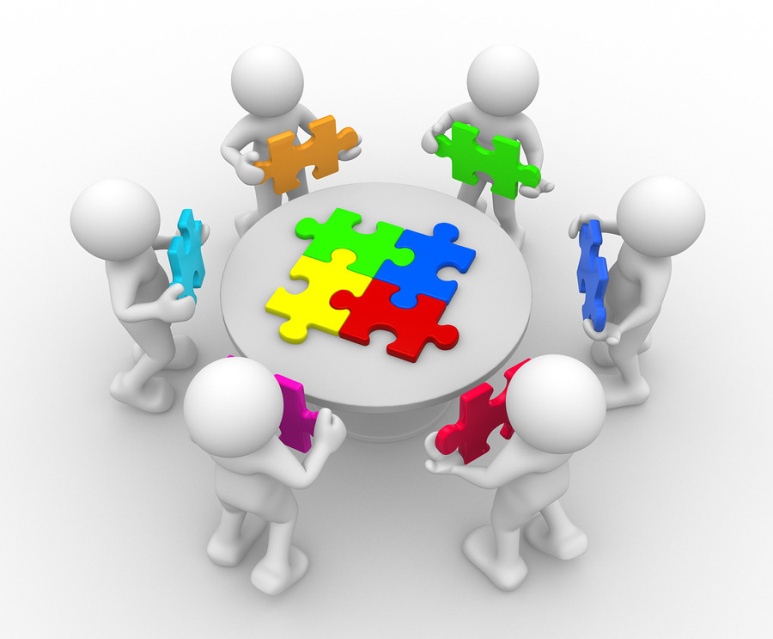 Субъектно-проектировочный аспект

Синхронизация дифференцированного опережения (внутрифирменная подготовка субъектов образовательных систем)
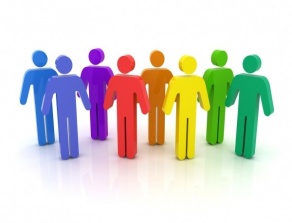 Коммуникационно-проектировочный аспект

Расширение пространств взаимодействий, 
организация  многомерных коммуникаций акторов
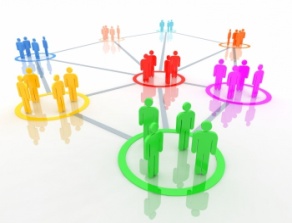 Знаниево-проектировочный аспект

Генерирование новейшего знания; систематизация, структурирование, картирование знания
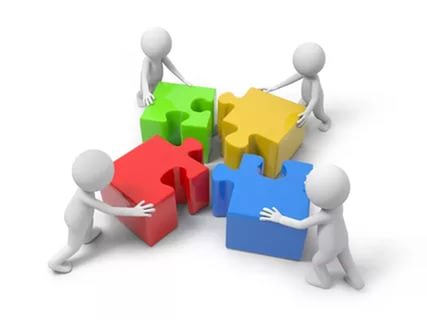 Программно-проектировочный аспект

Конструирование инновационных образовательных программ 
в многомерном компетентностном пространстве
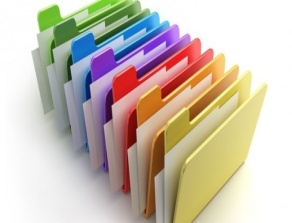 © Чистоусов В.А.
КОНСТРУИРОВАНИЕ ОБРАЗОВАТЕЛЬНЫХ ПРОГРАММ В МНОГОМЕРНОМ КОМПЕТЕНТНОСТНОМ ПРОСТРАНСТВЕ
ФГОС-3+
Δ Область прогнозного развития
Профессиональный
стандарт
ФГОС 
по ТОП-50
Компетенция
WSR 3
Компетенция
WSR 1
Компетенция
WSR 2
Δ Профессиональная деятельность
© Чистоусов В.А.
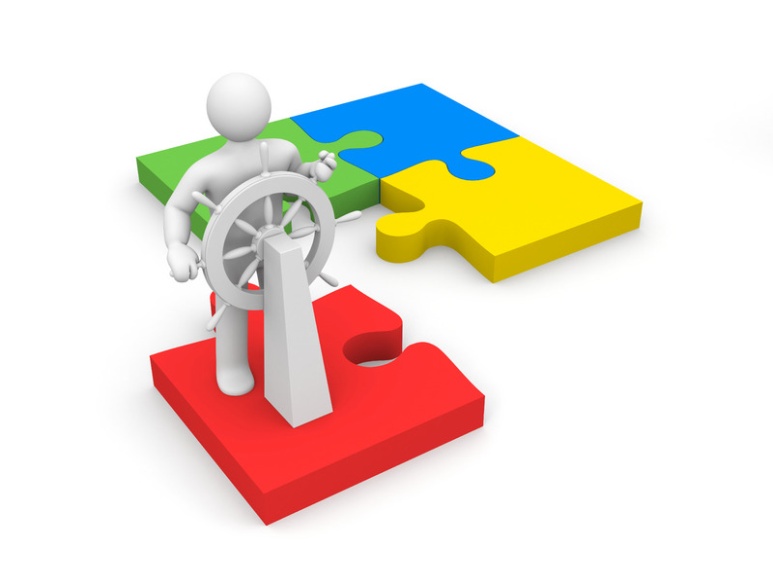 Нельзя ничего изменить, сражаясь с существующей реальностью. Чтобы что-то изменить, создайте новую модель, которая сделает существующую безнадежно устаревшей.

Ричард Бакминстер Фуллер
БЛАГОДАРЮ ЗА ВНИМАНИЕ!




 Чистоусов В.А., 2017